Циклы на языке Паскаль
Выполнил учитель информатики и метематики 
ГБОУ гимназии №402 им. Алии Молдагуловой
Санина Марина Сергеевна
Цели:
Познакомиться с понятием цикла, видами циклических алгоритмов, сформировать умения пользоваться операторами цикла, сформировать умение решать задачи с использованием цикла.
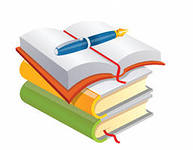 Цикл – это многократно повторяющиеся фрагменты программ.
Циклы с предусловием
В цикле с предусловием сначала проверяется условие, затем, в зависимости от того, истинно оно или ложно, либо выполняется тело цикла, либо следует переход к оператору, следующему за телом цикла. После завершения тела цикла управление вновь передается на проверку условия. Естественно, предполагается, что в теле цикла было обеспечено некоторое изменение входящих в условие переменных -- в противном случае произойдет зацикливание и программа "зависнет".
Циклы с постусловием
Для цикла с постусловием сначала выполняется тело цикла, затем управление передается на проверку условия. В зависимости от истинности или ложности условия, тело цикла выполняется повторно или же происходит переход к оператору, следующему за телом цикла. предполагается, что в теле цикла было обеспечено некоторое изменение входящих в условие переменных -- в противном случае произойдет зацикливание и программа "зависнет".
Основное отличие цикла с предусловием от цикла с постусловием: 
    цикл с постусловием гарантированно выполняется хотя бы раз, а цикл с предусловием может не выполняться ни разу, если условие сразу же окажется ложным.
ЦИКЛЫ
Цикл for (цикл со счетчиком)
Служебные слова:
for (для);
 to (увеличиваясь к) ;
do (выполнять, делать).
      Цикл for предназначен в основном для таких видов циклов, когда количество операций нам заранее известно или может быть вычислено.
Пример использования цикла for
Var s,k: integer; 
Begin 
s := 0;for k := 3 to 7 do
s := s + 6; 
writeln(s); 
End.
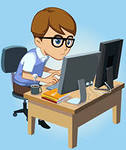 Цикл While (цикл с предусловием)
Cлужебные слова:
while (пока), 
 do (делать, выполнять) . 
        Цикл while  предназначен для повторного вычисления блока операторов, пока остается истинным задаваемое в нем выражение-условие. Работу цикла можно описать словами: "пока логическое выражение истинно, повторяется тело цикла".
Пример использования цикла while
Var  i, n: integer;
 begin
    write ('Количество знаков: ');
    readln (n);
  i := 1;
  while i <= n do begin
        write ('(*) ');
        i := i + 1
    end;
 readln
end.
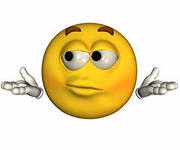 Цикл REPEAT(цикл с постусловием)
Cлужебные слова:
repeat (повторять) ;
 until (до).
     При выполнении этого оператора цикла последовательность операторов, находящихся между словами repeat и until, выполнится один или более раз. Этот процесс завершается, когда логическое выражение  примет (впервые) значение true.
Пример использования цикла repeat
Var  i, n: integer;
 begin
    write ('Количество знаков: ');
    readln (n);
  i := 1;
    repeat
        write ('(*) ');
        i := i + 1
    until i > n;
 readln
end.
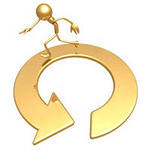 Решите задачи:
Найти среднее арифметическое N первых натуральных чисел.
D:\Desktop\Задача Гаусса.docx
Вопросы:
Что нового вы узнали? 
Какие знания вам помогли усвоить материал урока? 
Что на ваш взгляд вам удалось освоить лучше, а что нет? 
Над чем вам необходимо поработать?
Оцените свою работу на уроке.
Спасибо за внимание!
Используемы ресурсы
http://life-prog.ru/view_algoritmleng.php?id=84;
http://pas1.ru/image/view/17/_original;
http://www.fipi.ru/ ;
http://inf.сдамгиа.рф/;
http://pers.narod.ru/study/pascal/09.html .